第九课 教育
Chinese Drill3(Autumn 2019) 
老师：洪珑真老师(Sophie)
Speaking Exercises
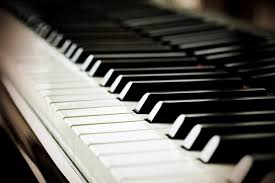 你小时候学过钢琴、画画儿、外语吗？

如果学过，学了多长时间？是你自己想学的？还是父母要你学的？

如果你的学习压力很大，你怎么让自己轻松一些？
Adverb 才
我每天上网_____(三个小时)，时间不多。

现在____(六点)，球赛八点开始，不用这么早去。

你今年_____(二十岁)，就想结婚？

他们结婚_____(一年)就分居(fēnjū,分开住)了。
请你造一个句子。
Adverb 并
A:没想到这儿有我嫂子的一个知音！这么说你同意我嫂子的做法？
B:我_________(完全同意)，但我能理解。

A:你要上医学院，这么说，你喜欢当医生。
B:实际上我________(想当医生)，可是我父母非让我上医学院不可。

A:小李告诉我，你说你的手机在我这儿？
B:这个小李，我只说你借过我的手机，_______(说我的手机在你那儿)。
Adjectives as predicates
你说，我们寒假去哪儿旅行____？

今天晚上有一个生日舞会，我不知道穿什么衣服_______。

你现在读书最_____，交女朋友不着急。

好/合适/重要
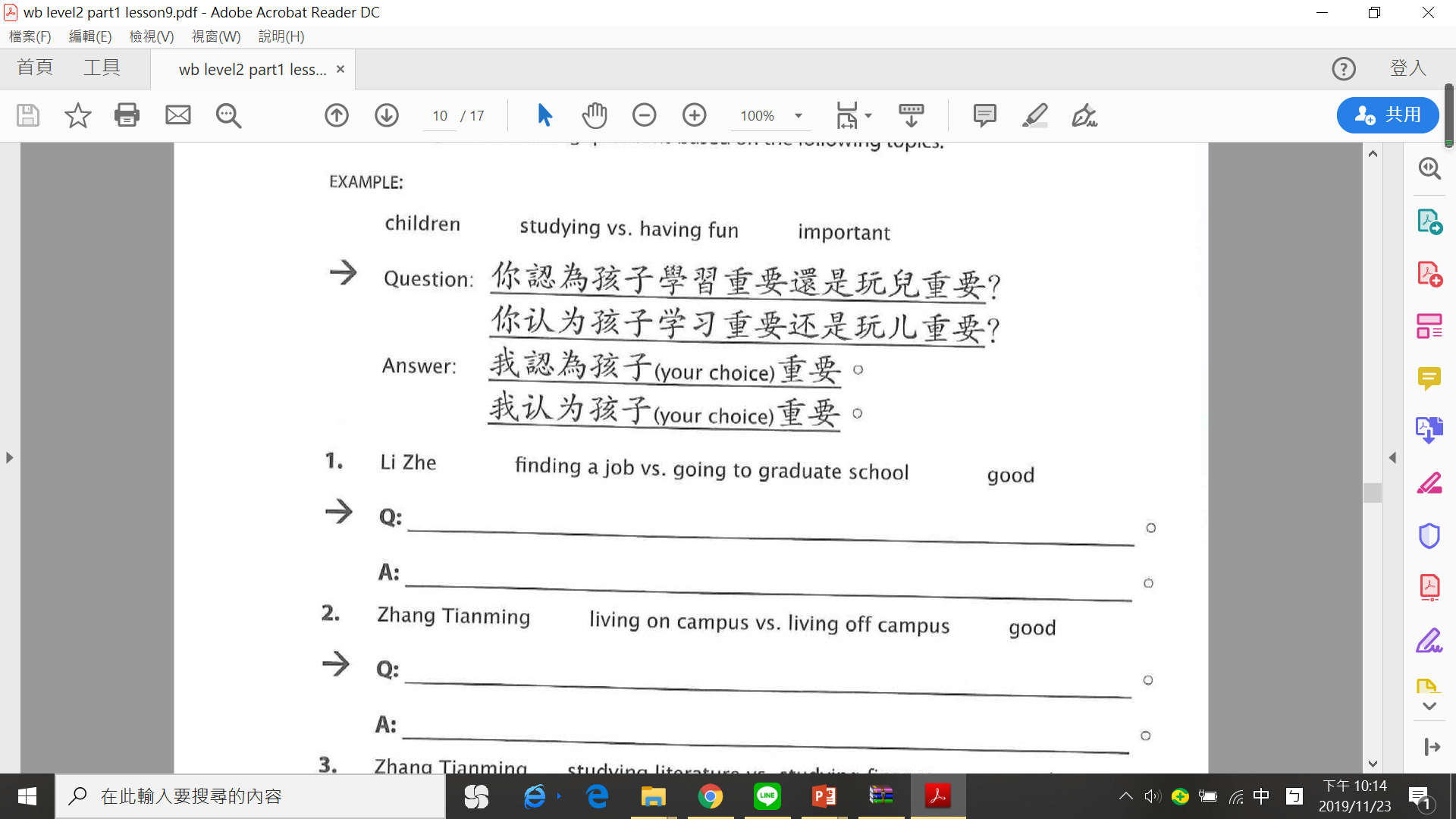 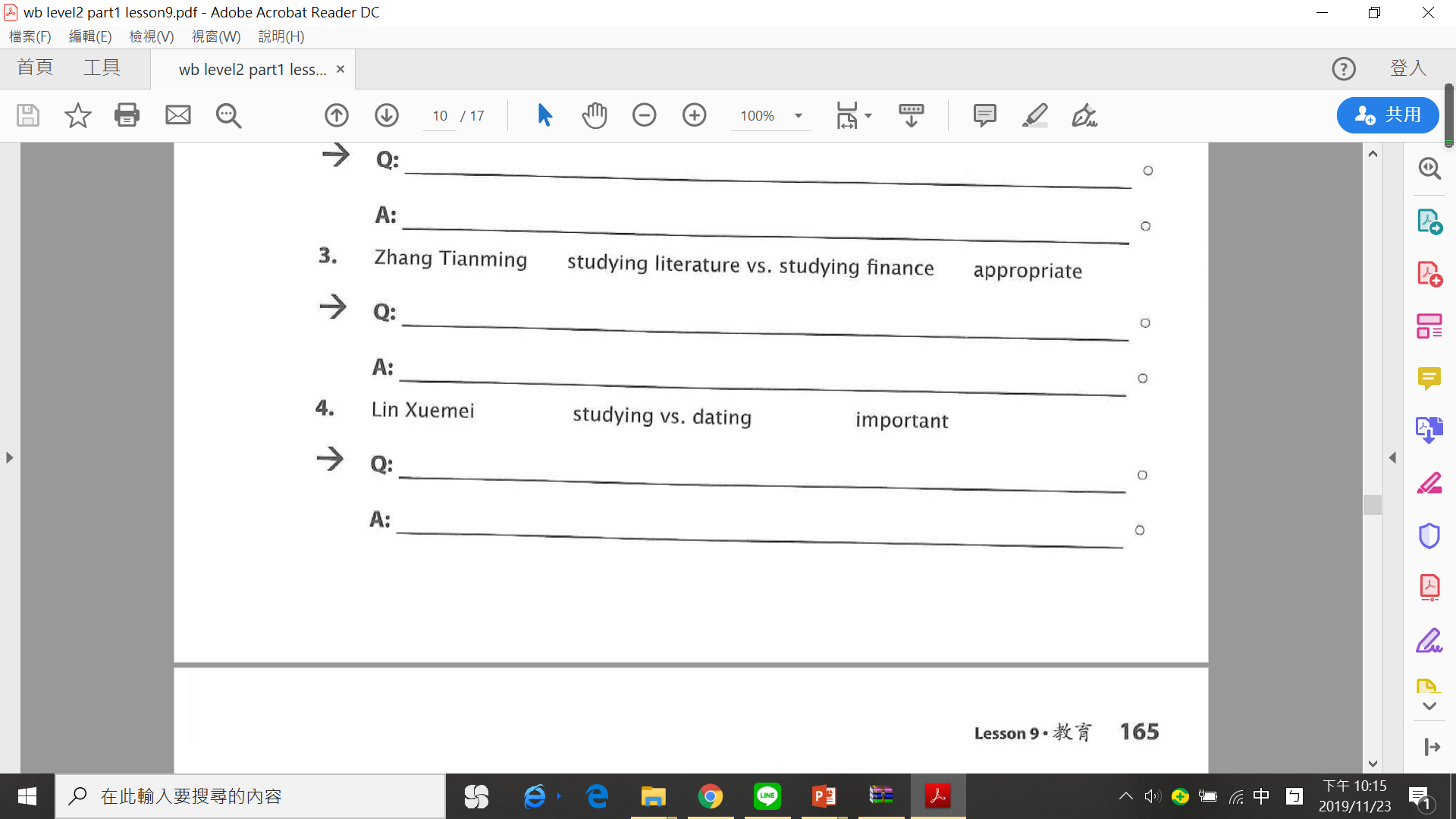 不是A而是B
你这样做___________(为他好，给他找麻烦)。

别乱说，她__________(我的女朋友，我的嫂子)。

你想错了，__________(怕你跟我借钱，觉得这件衬衫质量不好)，你不应该买。

你搞错了，我_________(住在宿舍，住在校外)。
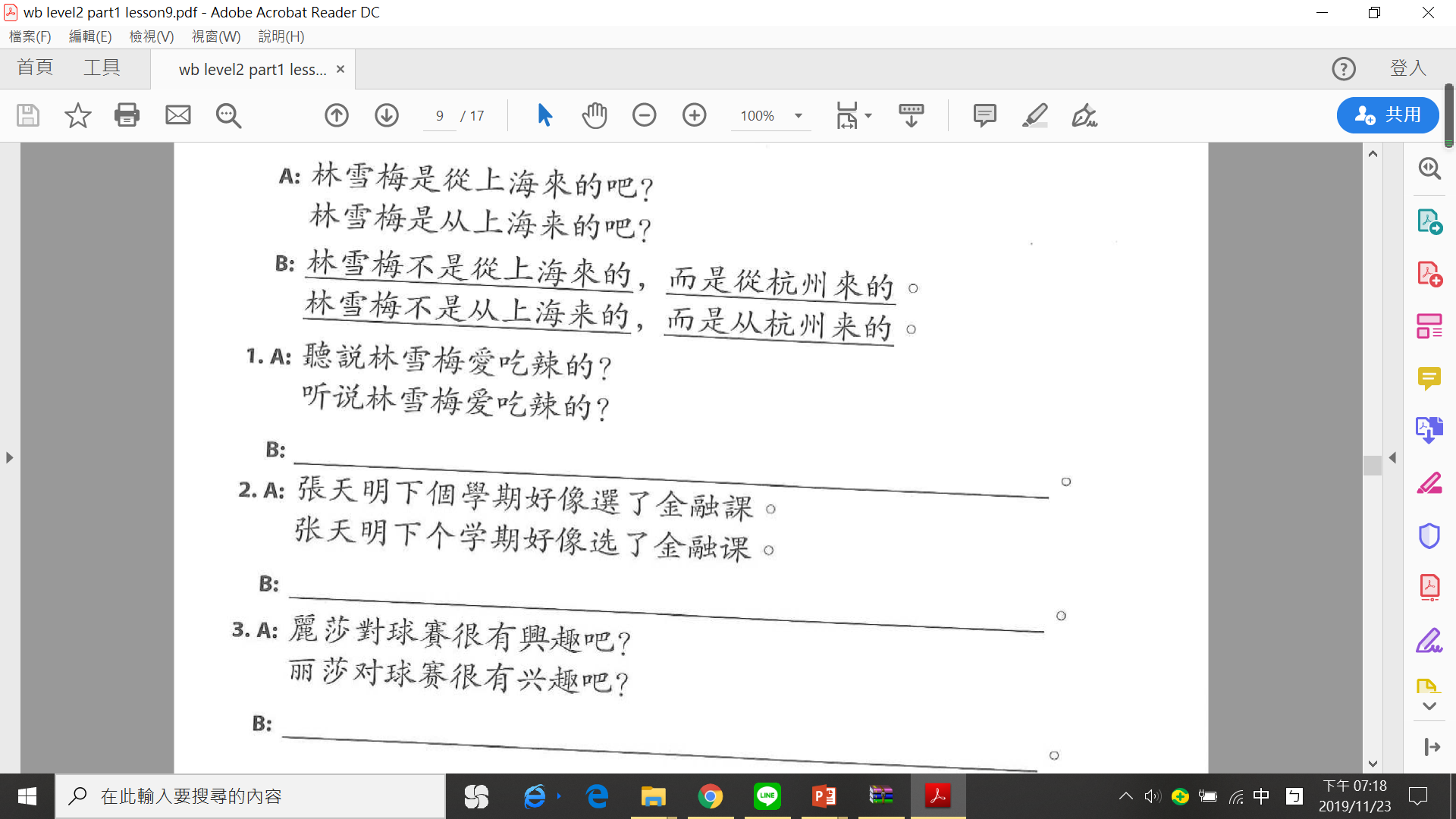 一直
开学已经两个多月了，张天明______(住，学校宿舍)。

她搬进新房子以后，______(没交rent)。

小林的专业是金融，毕业以后，_______(银行，工作)。

请你造一个句子。
好(不)容易with a lot of difficulty
演唱会的票很难买，我___________(买到一张)。

今天的功课真多，我_________(做完)。

这个生词昨天我________(记住)了，可是今天又忘了。

请你造一个句子。
像…一样 As if
她说话___________(小大人)。

这碗汤一点儿味道都没有，________(没放盐)。

那个孩子________(小狗)跟在他后面。

请你造一个句子。
可以说 You could say
小高_______我们这里最聪明的人了。

小林在我们班_______是最用功的了，可是考试并不是最好的。

对他来说，这个女人_____是他的一切。

请你造一个句子。
这么说
A:明天我很忙，那个演唱会…
B:________，你明天_____________？

A:小张和他的女朋友最近吵架吵得厉害，两个人决定分手。
B:_______，他们不打算结婚了？他们的父母知道吗？
最好had better
吃完饭后，__________(马上运动)。

A:我想学化学专业，将来好找工作。
B:你喜欢化学吗？如果不喜欢，__________。

这部电影很受欢迎，看的人多，如果想看，_______(买票)。

请你造一个句子。